Поменяйте этот блок на логотип своей организации
Поменяйте этот блок на герб Вашей республики
Здесь должен быть Ваш заголовок.
Зав. ДОУ А. М.ХРОМОВА¹,
Логопед  А. А.ИВАНОВА²
1МБДОУ Детский сад 4212 «Ромашка», 2ЦРБ Спасского района
Таблица 1. Название таблицы
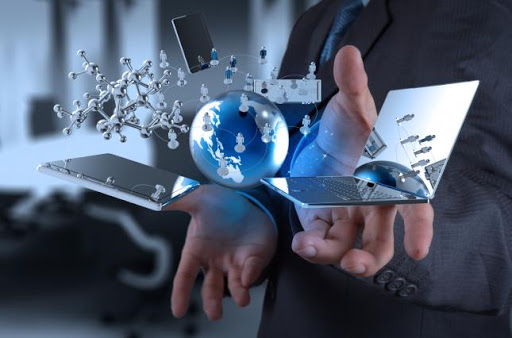 Рисунок 1. Название рисунка
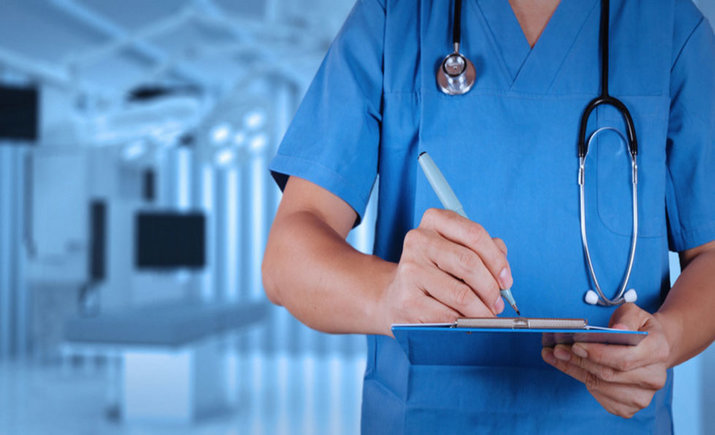 Рисунок 2. Название рисунка